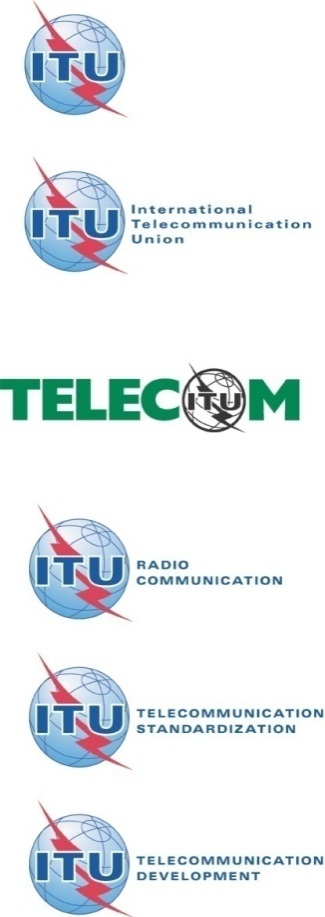 ITU Workshop on “ICT Security Standardizationfor Developing Countries”

(Geneva, Switzerland, 15-16 September 2014)
X.509 in a changing world
Erik Andersen,
Andersen’s L-Service
Denmark
era@x500.eu
Geneva, Switzerland, 15-16 September 2014
Rec. ITU-T X.509 until now
The base specification for pubic-key infrastructure (PKI)
First edition in 1988
Seventh edition in 2012
Widely deployed in the world
Banking
E-government
Health
Etc.
Geneva, Switzerland, 15-16 September 2014
2
What is PKI about?
PKI is about:
Trust (trust anchor concept)
Validation of authenticity of information
But also:
Privacy and confidentiality
Non-reputiation
Tools and procedures for above
Geneva, Switzerland, 15-16 September 2014
3
A changing world
New countries are entering the PKI world
Cloud computing
Mobile technology
Machine-to machine (M2M) communications
In particular: Smart Grid with millions of entities
Geneva, Switzerland, 15-16 September 2014
4
A changing environment
Constraint environments:
Memory constraints
Processing capacity
Bandwidth constraint
Time constraints
Economic constraints
Mobile applications
Huge networks
Geneva, Switzerland, 15-16 September 2014
5
Other requirements
Higher level of security by adaptability to different applications
Protection of the users
Ease of PKI establishment
Ease of PKI maintenance
Geneva, Switzerland, 15-16 September 2014
6
What about Rec. ITU-T X.509?
Rec. ITU-T X.509 must respond to these changing conditions to allow for secure networks also in the future
Geneva, Switzerland, 15-16 September 2014
7
Future of Rec. ITU-T X.509
Eighth edition is a significant update expected in 2016:
Removal of ambiguities
Consistent and current terminology
Whitelists (fast validation)
Trust broker (secure validation)
Machine readable policies (user assistance)
Etc.
Geneva, Switzerland, 15-16 September 2014
8
Supplementary specifications
X.509 needs supplementary specifications:
Profiles and best practices (planned for 2016)
Automated PKI establishment and maintenance (planned for 2016)
Geneva, Switzerland, 15-16 September 2014
9
Conclusions and Recommendations
The intension is to enhance X.509 to meet future challenges
We need to develop a new generation of PKI experts
An educational project should be established
Geneva, Switzerland, 15-16 September 2014
10